Informe de Resultados Percepción / satisfacción Comunidad
Febrero de 2022
Ficha Técnica
2
Ficha Técnica
Nota: El Centro Nacional de Consultoría (CNC) recolecta datos personales únicamente con fines estadísticos o de investigación atendiendo su Política de Tratamiento y Protección de Datos Personales y lo establecido en la Ley 1581 de 2012. Para garantizar lo anterior, la información que se entrega es anonimizada, con excepción de los casos en los cuales el entrevistado haya dado autorización.

“Este informe atiende los lineamientos de la norma ISO 20252:2012”
3
Certificación Sistema Gestión ISO 20252
Norma internacional para el sector de la investigación de mercado
ISO 20252:2012 Norma internacional para el sector de la investigación de mercado, investigación social y de la opinión.
Considera el uso de las nuevas tecnologías en los métodos de investigación, incluyendo metodología online, uso de móviles y uso de redes sociales. Permite que diferentes estudios que se lleven a cabo sean comparables.

Objetivo
El objetivo principal de este sistema es la implementación de procesos que garanticen el control de calidad y la transparencia de una investigación en cada una de sus fases y resultados confiables y lo más cercanos a la realidad.

Beneficios
Constituye un elemento diferenciador en el sector ya que incorpora el concepto de control integral en los procesos de investigación
Establece requisitos para asegurar que los contratistas de investigación cumplen los requisitos establecidos para el desarrollo del estudio de opinión
Facilita el control de los procesos llevados a cabo para el desarrollo del estudio de opinión con el fin de que sean neutrales respecto a la metodología de investigación empleada.
4
[Speaker Notes: https://www.icontec.org/eval_conformidad/certificacion-sistema-gestion-iso-20252-norma-internacional-para-el-sector-de-la-investigacion-de-mercado-investigacion-social-y-de-la-opinion/#:~:text=ISO%2020252%3A2012%20Norma%20internacional,y%20uso%20de%20redes%20sociales]
Lectura de convenciones
Con el fin de identificar el comportamiento que han tenido las calificaciones, se tienen en cuenta las siguientes convenciones:
Priorizar en el mediano plazo
Priorizar en el corto plazo
Fortalezas que se deben mantener
5
Contenido
9
8
6
7
4
2
Conclusiones, recomendaciones y propuesta de plan de mejoramiento
Rendición de cuentas - espacios de diálogo
Reputación y marca
Sostenibilidad ambiental
5
PQRS
Necesidades y expectativas
3
1
Rendición de cuentas – canales de información
Participación ciudadana y comunitaria
Demográficos e Identificación
Demográficos e Identificación
Características de los participantes
Estrato
Clasificación
8
Demográficos
Municipio
ESTRATO
ZONA
F2 Clasificación
9
Características de los participantes
¿En qué rango se encuentra su edad?
¿Cuál es su grado de escolaridad?
10
Percepción general
Comunidad
66%
2020
63%
l
11
Necesidades y expectativas
Percepción general
Necesidades y expectativas
71%
2020
63%
l
13
¿Cómo percibe a la EAAB-ESP?
En una escala de 1 a 5 donde 1 es mala y 5 es excelente  
¿Cómo percibe a la EAAB-ESP?
Base
Promedio
¿Cómo percibe a la EAAB-ESP?
¿Por qué razón califica  Excelente/Muy buena  en general a la EAAB-ESP?
¿Por qué razón califica  Excelente/Buena  en general a la EAAB-ESP?
¿Por qué razón califica  Regular/Mala  en general a la EAAB-ESP?
15
¿Cómo percibe a la EAAB-ESP?
¿Cómo percibe a la EAAB-ESP?
En una escala de 1 a 5 donde 1 es muy mala y 5 muy buena ¿Cómo percibe…
Base
Promedio
De acuerdo a los resultados obtenidos en la medición anterior: No existe un cambio relevante en los indicadores de percepción: 
En el atributo de calidad, continuidad y presión del agua potable  incrementa 1% 
La interacción con la EAAB-ESP conserva el mismo porcentaje
¿Cómo percibe a la EAAB-ESP?
En una escala de 1 a 5 donde 1 es muy mala y 5 muy buena ¿Cómo percibe…
Participación ciudadana y comunitaria
Percepción general
Participación ciudadana y comunitaria
53%
2020
59%
l
20
¿Ha participado en algún grupo de veeduría ciudadana y/o  comité de desarrollo y control social para aportarle a  las decisiones de la EAAB-ESP?
¿Ha participado en algún grupo de veeduría ciudadana y/o  comité de desarrollo y control social para aportarle a  las decisiones de la EAAB-ESP?
Respondieron Sí: 
24%
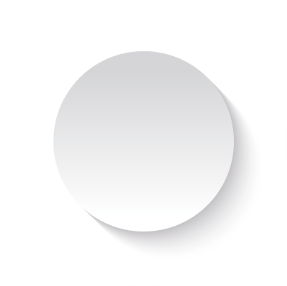 2020: A pesar de que se ve una reducción en la participación comunitaria de la población esta es apenas de 4%, sin embargo, se debe motivar la participación de las personas ya que esto puede influir directamente en la percepción de información recibida por la EAAB-ESP
Respondieron No: 
76%
21
Evaluación de la participación en algún grupo de veeduría ciudadana y/o  comité de desarrollo y control social para aportarle a  las decisiones de la EAAB-ESP
Con una escala de 1 a 5 donde 1 es muy malo y 5 muy bueno  ¿Cómo califica…
Base
Promedio
2020: Cambio importante en la claridad de la información que se maneja en los eventos, con una reducción en la calificación del 25%, de esta manera se identifica que las expectativas de los líderes comunitarios no están siendo cumplidas, además se ve acompañada por una reducción del 32% en los eventos de diálogo convocados antes de realizar una obra.
Evaluación de la participación en algún grupo de veeduría ciudadana y/o  comité de desarrollo y control social para aportarle a  las decisiones de la EAAB-ESP
Con una escala de 1 a 5 donde 1 es muy malo y 5 muy bueno  ¿Cómo califica…
Evaluación de la participación en algún grupo de veeduría ciudadana y/o  comité de desarrollo y control social para aportarle a  las decisiones de la EAAB-ESP
Con una escala de 1 a 5 donde 1 es muy malo y 5 muy bueno  ¿Cómo califica…
Satisfacción de los servicios hacia la comunidad
Continuando con la misma escala de 1 a 5, pero ahora donde 1 es muy insatisfecho  y 5 muy satisfecho y de acuerdo con su gestión y experiencia como líder comunitario  ¿Cómo califica a la EAAB-ESP con…
Base
Promedio
Satisfacción de los servicios hacia la comunidad
Con una escala de 1 a 5 donde 1 es muy insatisfecho y 5 muy satisfecho ¿Cómo califica…
Satisfacción de los servicios hacia la comunidad
Con una escala de 1 a 5 donde 1 es muy insatisfecho y 5 muy satisfecho ¿Cómo califica…
Satisfacción de los servicios hacia la comunidad
Con una escala de 1 a 5 donde 1 es muy insatisfecho y 5 muy satisfecho ¿Cómo califica…
PQRS(Preguntas, quejas, reclamos, solicitudes)
Percepción general
PQRS
57%
2020
50%
l
30
¿En el último año ha formulado una PQRS (petición, queja, reclamo o  sugerencia) con temas relacionados con su comunidad?
¿En el último año ha formulado una PQRS (petición, queja, reclamo o  sugerencia) con temas relacionados con su comunidad?
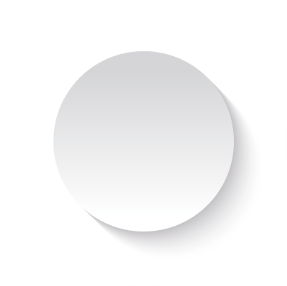 Respondieron No: 
54%
Respondieron Sí: 
46%
2020: Se observa un incremento del 12% en la radicación de PQRS con respecto al año anterior, esto puede deberse a que la información de la comunidad no está siendo correctamente solucionada o se han presentado más inconvenientes que en años anteriores.
31
Uso de canales de atención y servicio
De los canales de atención y servicio que actualmente tiene la  EAAB - ESP, por favor indíqueme ¿Cuál o cuáles de ellos ha  utilizado durante este último año para realizar este(os)  trámites?
32
Evaluación de las PQRS
¿Con una escala de 1 a 5 donde 1 es muy malo y 5 muy bueno ¿Cómo califica…
Base
Promedio
2020: El indicador impactado de manera más fuerte es la solución definitiva de las PSRS con una reducción importante del 41% lo que a percepción de la comunidad mayor cantidad de casos están quedando sin respuesta o incompletos
Evaluación de las PQRS
¿ Con una escala de 1 a 5 donde 1 es muy malo y 5 muy bueno ¿Cómo califica…
Evaluación de las PQRS
¿ Con una escala de 1 a 5 donde 1 es muy malo y 5 muy bueno ¿Cómo califica…
Evaluación de las PQRS
¿ Con una escala de 1 a 5 donde 1 es muy malo y 5 muy bueno ¿Cómo califica…
Rendición de cuentas – canales de información
Percepción general
Rendición de cuentas   Canales de información 66%
2020
78%
l
38
¿Qué tan satisfecho se encuentra en general con los canales de comunicación que tiene actualmente la EAAB-ESP en su comunidad?
En una escala de 1 a 5 donde 1 es muy insatisfecho y 5 muy satisfecho,  
¿Qué tan satisfecho se encuentra en general con los canales de comunicación  (a través de los cuales se relaciona con la empresa) que tiene actualmente  la EAAB-ESP en su comunidad?
Base
Promedio
¿Qué tan satisfecho se encuentra en general con los canales de comunicación que tiene actualmente  la EAAB-ESP en su comunidad?
Evaluación de los canales de comunicación que tiene actualmente  la EAAB-ESP en su comunidad
En una escala de 1 a 5 donde 1 es muy mala y 5 muy buena  ¿Cómo califica …
Base
Promedio
2020: Los atributos comparables logran mantener sus indicaciones con respecto al periodo anterior, sin embargo el único atributo afectado con un descenso de 6 puntos porcentuales en la atención.
Evaluación de los canales de comunicación que tiene actualmente  la EAAB-ESP en su comunidad
¿ Con una escala de 1 a 5 donde 1 es muy malo y 5 muy bueno ¿Cómo califica…
Evaluación de los canales de comunicación que tiene actualmente  la EAAB-ESP en su comunidad
¿ Con una escala de 1 a 5 donde 1 es muy malo y 5 muy bueno ¿Cómo califica…
Evaluación de los canales de comunicación que tiene actualmente  la EAAB-ESP en su comunidad
¿ Con una escala de 1 a 5 donde 1 es muy malo y 5 muy bueno ¿Cómo califica…
¿Ha recibido o ha visto información en los  canales oficiales de la EAAB-ESP sobre temas de interés para su  comunidad?
Durante este último año ¿Ha recibido o ha visto información en los  canales oficiales de la EAAB-ESP sobre temas de interés para su  comunidad?
Respondieron Sí: 
36%
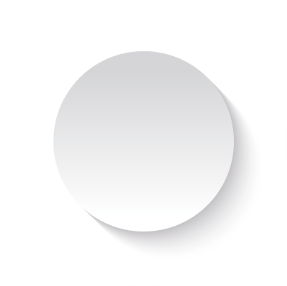 2020: No se evidencia un cambio considerable en la consulta de información ya que incrementa apenas 6 puntos. Esto sigue indicando una oportunidad de mejorar para conocer a la población del grupo objetivo y focalizar los medios de comunicación a su interés y facilidad de acceso
Respondieron No: 
64%
45
Información recibida en los canales oficiales de la EAAB-ESP
¿De qué temas recibió información?
46
Información en medios oficiales
¿En cuál o cuáles medios oficiales vio o recibió esta información?
47
Percepción del contenido de la información recibida
En una escala de 1 a 5 donde 1 es muy malo y 5 muy bueno ¿Cómo califica…
Base
Promedio
2020: Sin mayor cambio el contenido de la información cuenta con un incremento del 1% y la frecuencia de la información un 3% datos estadísticamente no significativos.
Percepción del contenido de la información recibida
En una escala de 1 a 5 donde 1 es muy malo y 5 muy bueno ¿Cómo califica…
¿Considera que la EAAB-ESP le suministra toda la información que usted necesita?
¿Considera que la EAAB-ESP le suministra toda la información que usted necesita?
Respondieron Sí: 
40%
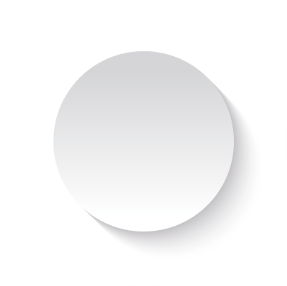 Respondieron No: 
60%
2020: A diferencia de los demás indicadores se ve una reducción del 21% en la necesidad o utilidad de la información que reciben las personas de la EAAB-ESP, de esta manera se debe trabajar en identificar sus necesidades para brinda una información más acorde y así lograr  una mejora en la percepción
50
¿Qué tipo de información le gustaría recibir por parte de la EAAB – ESP,  con respecto a su trabajo?
¿Qué tipo de información le gustaría recibir por parte de la EAAB – ESP,  con respecto a su trabajo?
51
¿Con qué frecuencia le gustaría recibir esta información?
¿Con qué frecuencia le gustaría recibir esta información?
52
Conocimiento y consulta del botón de ley de transparencia
¿Conoce el botón de ley de transparencia que se encuentra en la página web de la EAAB-ESP?
¿Ha consultado el botón de ley de transparencia que se  encuentra en la página web de la EAAB-ESP?
Respondieron Sí: 
31%
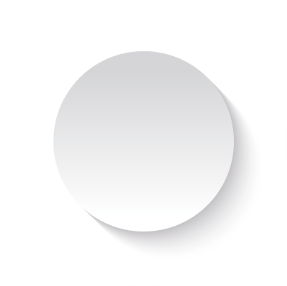 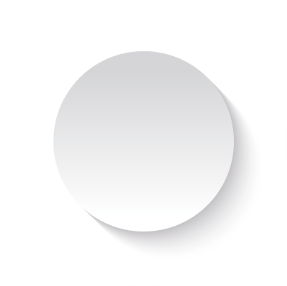 Respondieron No: 
50%
Respondieron Sí: 
50%
Respondieron No: 
69%
53
Rendición de cuentas - espacios de diálogo
Percepción general
Rendición de cuentas   Espacios de diálogo
83%
2020
72%
l
55
¿Conoce o ha escuchado sobre espacios de diálogo durante el 2021?
¿Conoce o ha escuchado sobre espacios de diálogo durante el 2021?
¿Ha participado en alguno de los espacios de diálogo realizados durante el 2021?
Respondieron Sí: 
26%
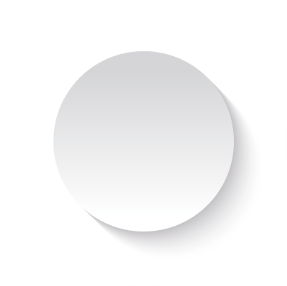 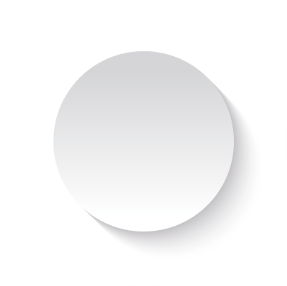 Respondieron No: 
55%
Respondieron Sí: 
45%
Respondieron No: 
74%
2020: Se observa una participación de 45% en los espacios de diálogo, sin embargo esto representa solo el 26% de los líderes de comunidad que las conocen ya que el 74% del total afirman no conocer ni haber escuchado sobre estos espacios
56
Participación en espacios de diálogo
De los siguientes espacios de dialogo ¿por favor dígame en cuáles ha participado?
57
Evaluación de los espacios de diálogo
Con una escala de 1 a 5 donde 1 es muy malo y 5 muy bueno ¿Cómo califica…
Base
Promedio
Evaluación de los espacios de diálogo
En una escala de 1 a 5 donde 1 es muy malo y 5 muy bueno ¿Cómo califica…
Evaluación de los espacios de diálogo
En una escala de 1 a 5 donde 1 es muy malo y 5 muy bueno ¿Cómo califica…
Evaluación de los espacios de diálogo
En una escala de 1 a 5 donde 1 es muy malo y 5 muy bueno ¿Cómo califica…
¿Se establecieron compromisos concretos en los espacios de diálogo?
¿Se establecieron compromisos concretos en los espacios de diálogo?
¿Considera que estos compromisos, se han cumplido?
Respondieron No: 
17%
Respondieron No: 
40%
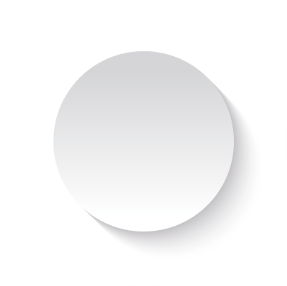 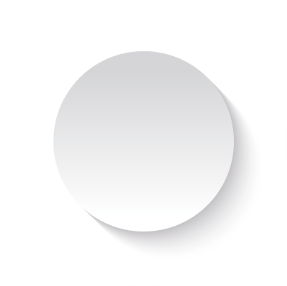 Respondieron Sí: 
83%
Respondieron Sí: 
60%
62
¿Por qué dice que estos compromisos no se cumplieron?
Y por favor dígame ¿Por qué dice que estos compromisos no se cumplieron?
63
Motivos de compromisos no cumplidos
Y por favor dígame ¿Por qué dice que estos compromisos no se cumplieron?
VERBATIMS
Porque hay contratos pendientes que se planearon para ese tiempo y aún no se ha terminado. Hay una obra que me afecta directamente y está muy lenta y presenta muchas inconsistencias en cuanto a tiempo, manejo. Presenta muchas irregularidades.
Porque hay muchos casos, el canal salitre permanece muy sucio y en los últimos tiempos no se ha hecho nada. La ampliación de redes de acueducto y alcantarillado que se necesita urgentemente nunca nos han parado bolas respecto a eso
Porque uno deja las PQRS, pero las respuestas concretas no llegan, no veo las obras en el barrio y que sean escuchadas nuestras inquietudes, nos evaden las solicitudes. solo responden tutelas y derechos de peticiones.
Porque se tomaron decisiones para poder hacer las pruebas de presión que el agua que a un segundo piso no sube, y es la hora y no se ha hecho nada, seguimos en pandemia y aún no han solucionado. También los altos costos de los servicios públicos.
Se reunían nuevamente personería de Usaquén y acueducto para verificar el agua potable de la comunidad
Porque en las mesas de trabajo dicen que si se van a hacer (8-15-20 días) pero nunca los cumplen... hablaré de mi barrio, en 3 ocasiones se han comprometido en que van a venir a hacer los arreglos de las "cometidas" y los andenes, pero eso de promesa no pasó, allá fue de compromiso, papel firmado pero nunca se cumplió.
Yo no le podría responder porque es la empresa la que no ha respondido, la que no ha sido objetiva
Porque no hemos visto finiquitados las obras
Porque es la presión del agua y no nos han dado la solución en el momento y la tarifa diferencial de los salones comunales y no han hecho la visita todavía
Porque no ha sido posible que reanuden la obra, entonces eso sigue ahí sin terminar. Es una obra inconclusa que uno paseaba con los perros y eso y ya uno no puede pasar por ahí. Se volvió imposible porque es como caminar entre rieles vacíos. Eso se presta para muchas cosas. obra muy sucia, dejan material ahí y la gente se tropieza y se han robado parte de estas cosas.
A veces vienen y socializan, nos informan hacen las cosas por perjudicar a la comunidad
Porque solicitamos recolección de basuras y se comprometieron, no lo han hecho
¿Le gustaría participar en los espacios de diálogo durante el 2022?
¿Le gustaría participar en los espacios de diálogo durante el 2022?
Respondieron No: 
17%
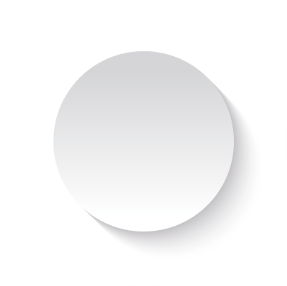 Respondieron Sí: 
83%
65
Temas de interés para espacios de diálogo 2022
¿Qué temas le gustaría que traten o qué le gustaría ver en los espacios de diálogo durante el 2022?
Continua…
66
Temas de interés para espacios de diálogo 2022
¿Qué temas le gustaría que traten o qué le gustaría ver en los espacios de diálogo durante el 2022?
Otros
67
¿Conoce o ha escuchado acerca de la Plataforma Distrital Colibrí?
¿Conoce o ha escuchado acerca de la Plataforma Distrital Colibrí?
¿Ha utilizado la Plataforma Distrital Colibrí para hacer consultas o seguimientos a algún tema de su comunidad?
Respondieron Sí: 
15%
Respondieron Sí: 
12%
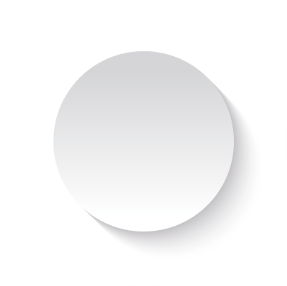 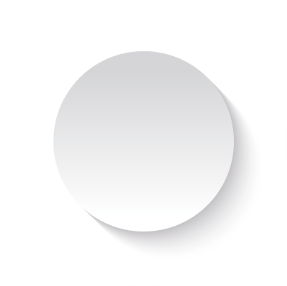 Respondieron No: 
85%
Respondieron No: 
88%
2020: Se observa un desuso y falta de conocimiento grande de la plataforma teniendo el cuenta que es una plataforma cuyo objetivo es el informar a la comunidad.
68
Lo que destaca de la Plataforma Colibrí
¿Qué destaca de la Plataforma Distrital Colibrí?
69
¿Conoce algún Vocal de Control de servicios públicos?
¿Conoce algún Vocal de Control de servicios públicos?
¿Sabe que función cumplen los Vocales de Control?
Respondieron Sí: 
12%
Respondieron No: 
30%
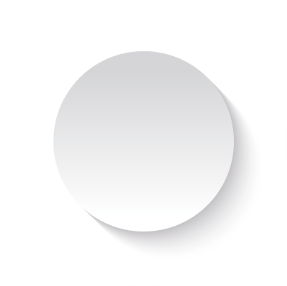 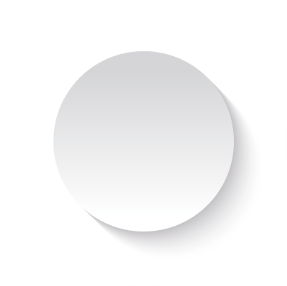 Respondieron Sí: 
70%
Respondieron No: 
88%
70
Sostenibilidad ambiental
Percepción general
Sostenibilidad ambiental
33%
l
72
¿En qué grado dice usted que se está cumpliendo…
En una escala de 1 a 5, donde 1 no se está cumpliendo en lo absoluto y  5 se está cumpliendo totalmente ¿en qué grado dice usted que se está cumpliendo…
Base
Promedio
¿En qué grado dice usted que se está cumpliendo…
En una escala de 1 a 5, donde 1 no se está cumpliendo en lo absoluto y  5 se está cumpliendo totalmente ¿en qué grado dice usted que se está cumpliendo…
¿En qué grado dice usted que se está cumpliendo…
En una escala de 1 a 5, donde 1 no se está cumpliendo en lo absoluto y  5 se está cumpliendo totalmente ¿en qué grado dice usted que se está cumpliendo…
¿En qué grado dice usted que se está cumpliendo…
En una escala de 1 a 5, donde 1 no se está cumpliendo en lo absoluto y  5 se está cumpliendo totalmente ¿en qué grado dice usted que se está cumpliendo…
¿En qué grado dice usted que se está cumpliendo…
En una escala de 1 a 5, donde 1 no se está cumpliendo en lo absoluto y  5 se está cumpliendo totalmente ¿en qué grado dice usted que se está cumpliendo…
Reputación y marca
Percepción general
Reputación y marca
67%
2020
67%
l
79
Reputación y marca de la EAAB-ESP
Con una escala de 1 a 5 donde 1 es Totalmente en desacuerdo y 5  Totalmente de acuerdo, ¿Qué tan de acuerdo está con las siguientes  afirmaciones a cerca de la EAAB – ESP
Promedio
Continua…
Reputación y marca de la EAAB-ESP
En una escala de 1 a 5, donde 1 no se está cumpliendo en lo absoluto y  5 se está cumpliendo totalmente ¿en qué grado dice usted que se está cumpliendo…
Promedio
Reputación y marca de la EAAB-ESP
Con una escala de 1 a 5 donde 1 es Totalmente en desacuerdo y 5  Totalmente de acuerdo, ¿Qué tan de acuerdo está con las siguientes  afirmaciones a cerca de la EAAB – ESP
Reputación y marca de la EAAB-ESP
Con una escala de 1 a 5 donde 1 es Totalmente en desacuerdo y 5  Totalmente de acuerdo, ¿Qué tan de acuerdo está con las siguientes  afirmaciones a cerca de la EAAB – ESP
Reputación y marca de la EAAB-ESP
Con una escala de 1 a 5 donde 1 es Totalmente en desacuerdo y 5  Totalmente de acuerdo, ¿Qué tan de acuerdo está con las siguientes  afirmaciones a cerca de la EAAB – ESP
Reputación y marca de la EAAB-ESP
Con una escala de 1 a 5 donde 1 es Totalmente en desacuerdo y 5  Totalmente de acuerdo, ¿Qué tan de acuerdo está con las siguientes  afirmaciones a cerca de la EAAB – ESP
Reputación y marca de la EAAB-ESP
Con una escala de 1 a 5 donde 1 es Totalmente en desacuerdo y 5  Totalmente de acuerdo, ¿Qué tan de acuerdo está con las siguientes  afirmaciones a cerca de la EAAB – ESP
Reputación y marca de la EAAB-ESP
Con una escala de 1 a 5 donde 1 es Totalmente en desacuerdo y 5  Totalmente de acuerdo, ¿Qué tan de acuerdo está con las siguientes  afirmaciones a cerca de la EAAB – ESP
Reputación y marca de la EAAB-ESP
Con una escala de 1 a 5 donde 1 es Totalmente en desacuerdo y 5  Totalmente de acuerdo, ¿Qué tan de acuerdo está con las siguientes  afirmaciones a cerca de la EAAB – ESP
¿Considera que el trabajo que realiza la EAAB-ESP influye en el mejoramiento de su calidad de vida?
¿Por qué razón?
¿Considera que el trabajo que realiza la EAAB-ESP influye en el mejoramiento de su calidad de vida?
Respondieron No: 
16%
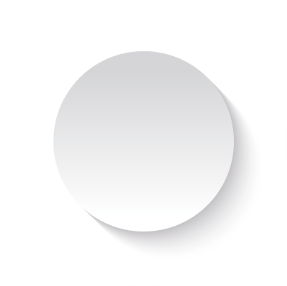 Respondieron Sí: 
84%
89
Análisis cualitativo
Análisis cualitativo
Para usted, ¿Qué es lo más importante que le brinda la EAAB-ESP a su comunidad?
91
Análisis cualitativo
¿Qué fortalezas tiene la EAAB-ESP en el relacionamiento y prestación de servicios con su comunidad?
¿En qué debe mejorar la EAAB-ESP en el relacionamiento y prestación de servicios a su comunidad?
92
Análisis cualitativo
¿Qué servicios adicionales le gustaría encontrar que no presta actualmente la EAAB-ESP?
93
Conclusiones, recomendaciones y propuesta de plan de mejoramiento
Resumen percepción general
Percepción general Comunidad 66%
l
Atributos de prioridades
Necesidades y expectativas
Atributos de prioridades
Participación ciudadana y comunitaria
Atributos de prioridades
PQRS
Atributos de prioridades
Rendición de cuentas – canales de información
Atributos de prioridades
Rendición de cuentas - espacios de diálogo
Atributos de prioridades
Sostenibilidad ambiental
Atributos de prioridades
Reputación y marca de la EAAB-ESP
Propuesta de Plan de mejoramiento
Necesidades y Expectativas
Generar una comunicación constante y clara con los líderes comunitarios que permita mejorar su interacción con la EAAB-ESP 
Realizar seguimiento a la percepción de la calidad y continuidad de la presión del agua potable que la EAAB-ESP suministra a la comunidad
Participación ciudadana y comunitaria
Para la población que ha participado en alguna veeduría ciudadana y/o comité de desarrollo y control, la EAAB-ESP debe de estructurar mejor el contenido de la información que presenta durante los eventos de diálogo con la comunidad, principalmente en el tema de la claridad como es el caso de la realización de alguna obra pública en el territorio
103
Propuesta de Plan de mejoramiento
PQRS
Se debe dar una solución que cumplan tanto con las expectativas de respuesta y tiempo a quienes interpongan una PQRS en la EAAB-ESP. Una forma de lograr esto, es dando un seguimiento a estos requerimientos, donde el usuario sienta que hay un acompañamiento durante y después de este proceso.
Canales de información
Generar una mayor cercanía por los diferentes canales de comunicación que tiene la comunidad con la EAAB-ESP, donde se logre una mejor experiencia de servicio traducida en atención al usuario y tiempo de respuesta.
104
Propuesta de Plan de mejoramiento
Espacios de diálogo
Promover los espacios de diálogo a través de los aspectos que los líderes de comunidad encuentran fortalecidos y destacando la importancia de los temas tratados en los espacios de diálogo. 
Dentro de esta comunicación incentivar el mensaje del contenido de los temas, la dinámica que se lleva a cabo en los espacios de diálogo y la facilidad para acceder a ellos.
Sostenibilidad ambiental
Dar a conocer e incluir a la comunidad para que participe de los proyectos ambientales. De esta manera se podrá dar trazabilidad para que los líderes conozcan el cumplimiento que se está llevando en aportes, estrategias, campañas e inversión de la EAAB-ESP
105
Propuesta de Plan de mejoramiento
Reputación y marca
Promover la comunicación en diferentes canales para que los líderes y la misma comunidad puedan identificar una reputación clara y definida hacia la EAAB-ESP. Especialmente en temas como la sostenibilidad, transparencia, innovación, utilización de recursos, solidaridad, respeto y compromiso hacia la comunidad.
Publicar las campañas, y trabajos que se realicen en la comunidad mostrando los resultados
106
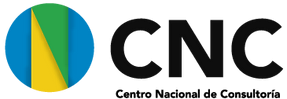 GRACIAS
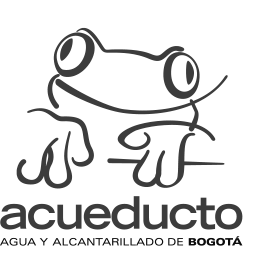